1-10 Quiz.
[Speaker Notes: This could also be a YouTube clip, matching exercise, Anything that will engage the learners from the start of the lesson.
TUTOR TO TAKE THE REGISTER DURING THIS TIME. THERE IS NO NEED TO CALL OUT NAMES.]
1-10 Quiz.
11
3
234000
3/10
23/5
8x+y
X = 6
Multi straight sided shape
39p
20:48
[Speaker Notes: This could also be a YouTube clip, matching exercise, Anything that will engage the learners from the start of the lesson.
TUTOR TO TAKE THE REGISTER DURING THIS TIME. THERE IS NO NEED TO CALL OUT NAMES.]
Title: FDPs Summary
Objectives
To be able to order numbers, decimals and fractions.
To be able to convert between Mixed Numbers & Improper Fractions.
To be able to express a fraction as a percentage.
To be able to increase & decrease by a percentage.
Why are these not out of 100?
Ordering Numbers, Decimals & Fractions
Have a try at ordering these, smallest to largest, let’s see what you already know!
9, 37, 56, 59, 75
2) 0.56, 0.067, 0.6, 0.65, 0.605
3) -10, -6, -4, 2, 5
Order these numbers in ascending order:
Hints
Negatives are always small
Try lining up the decimals.
Convert the fractions.
[Speaker Notes: Easiest to use your own whiteboard at this stage I think.]
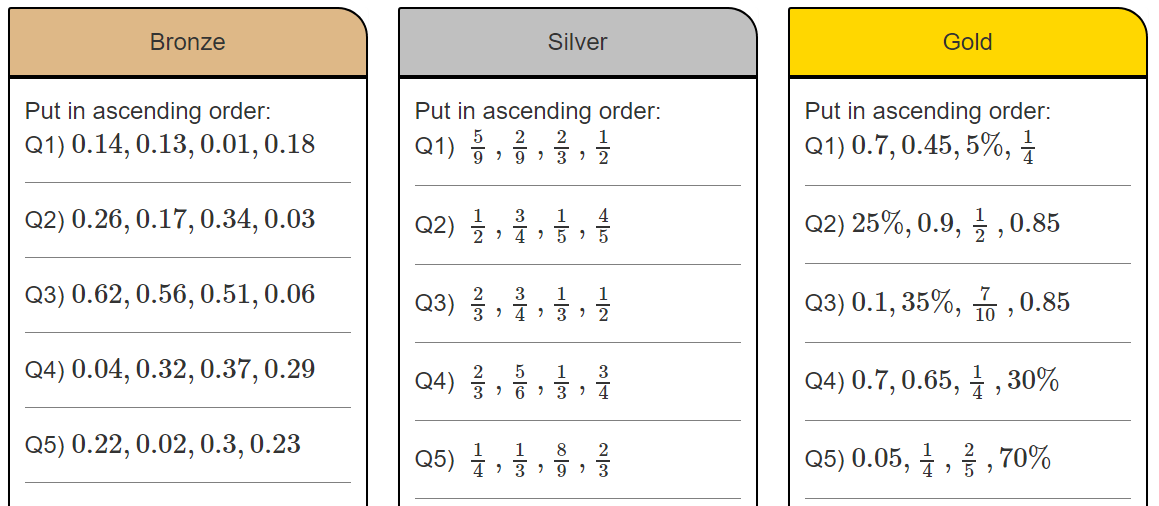 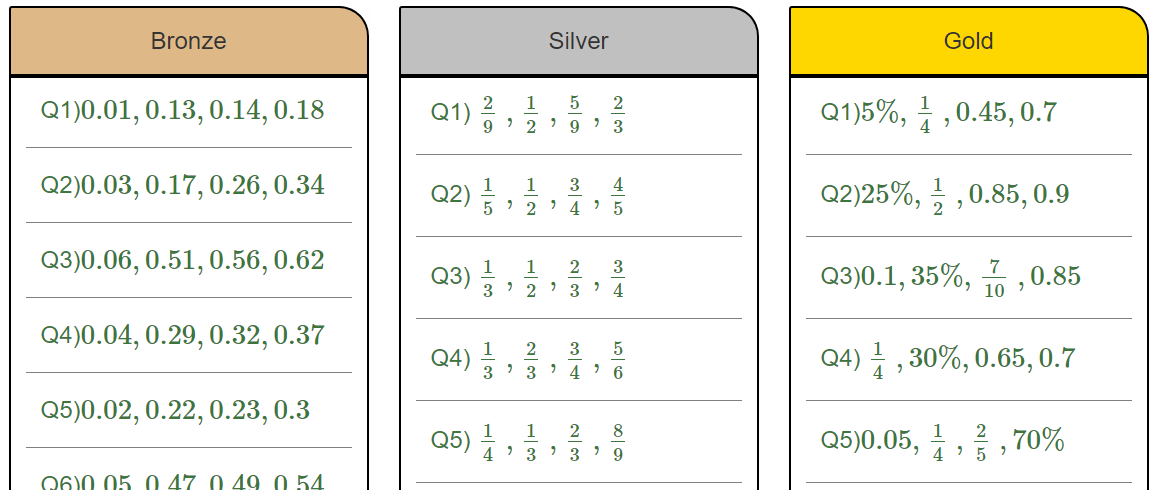 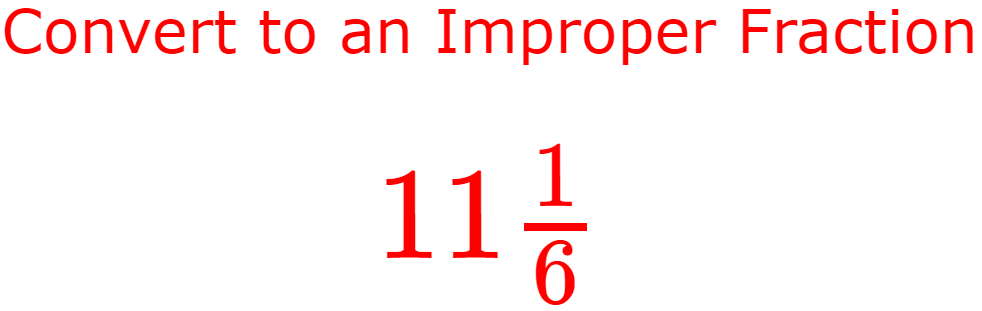 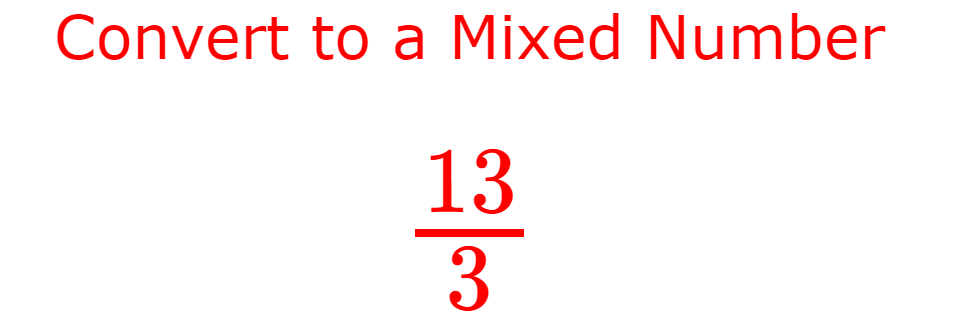 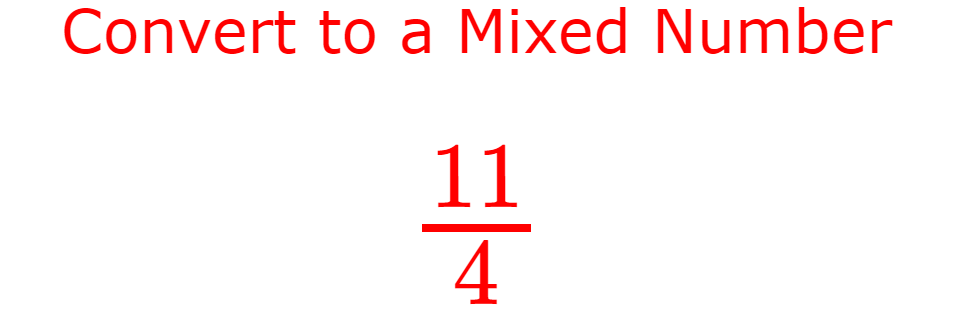 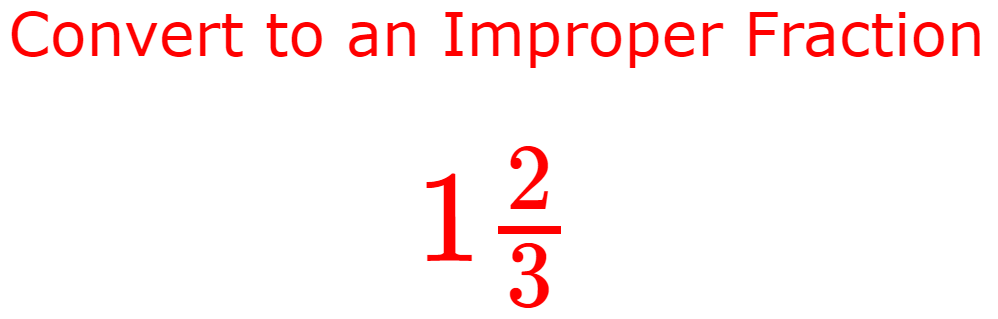 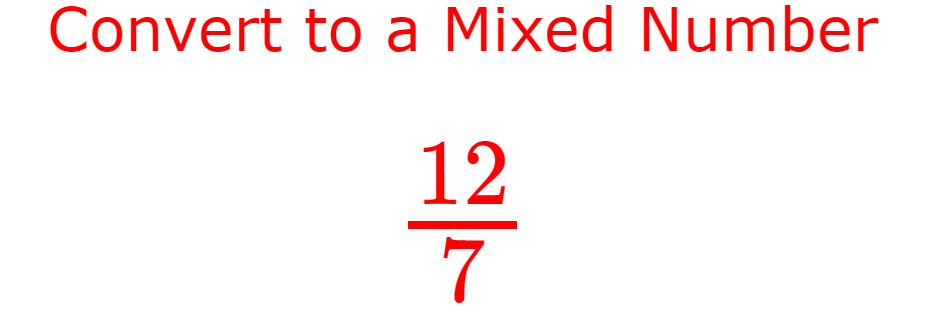 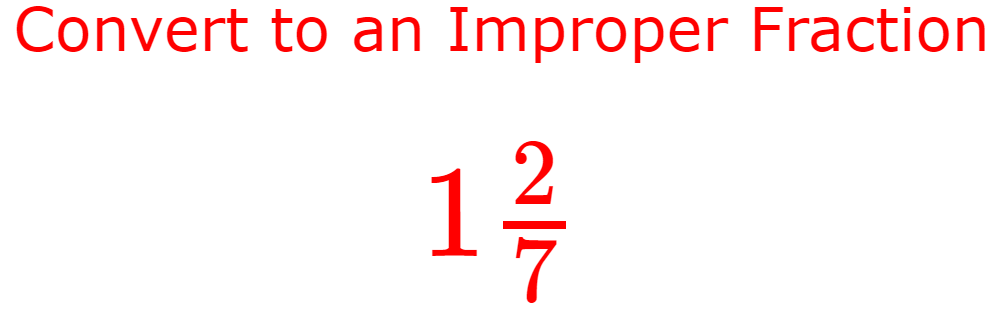 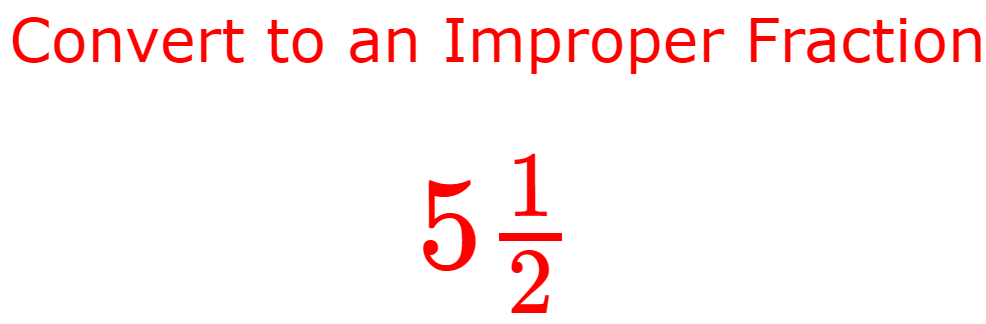 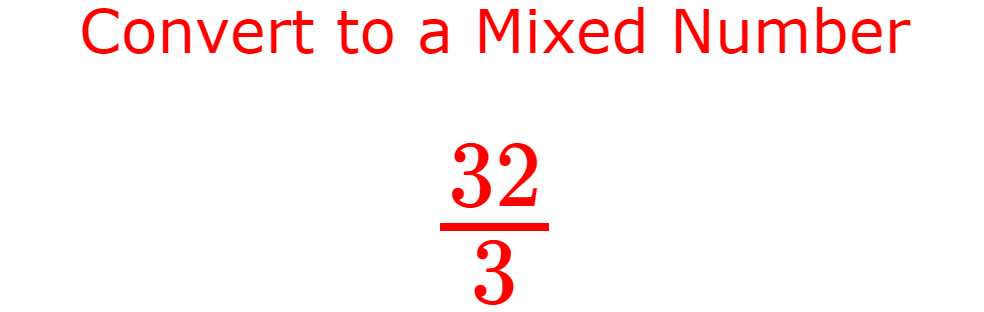 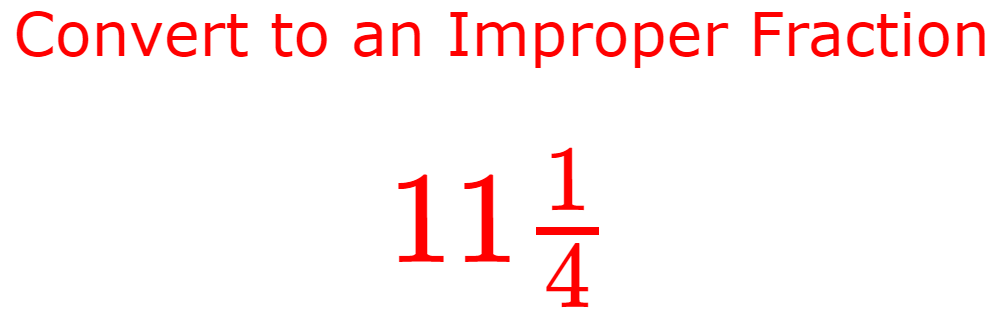 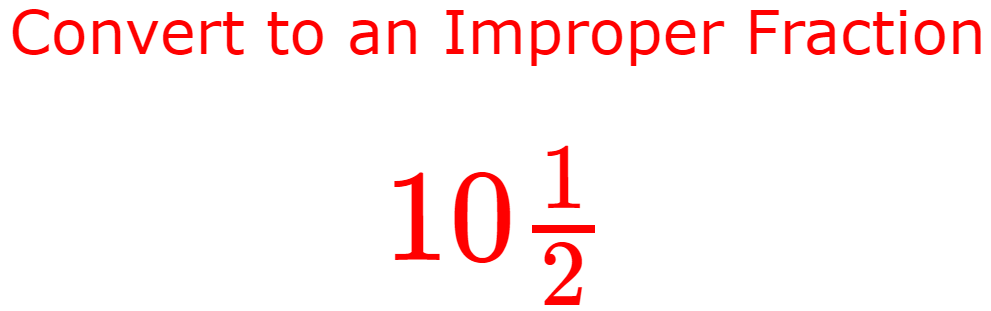 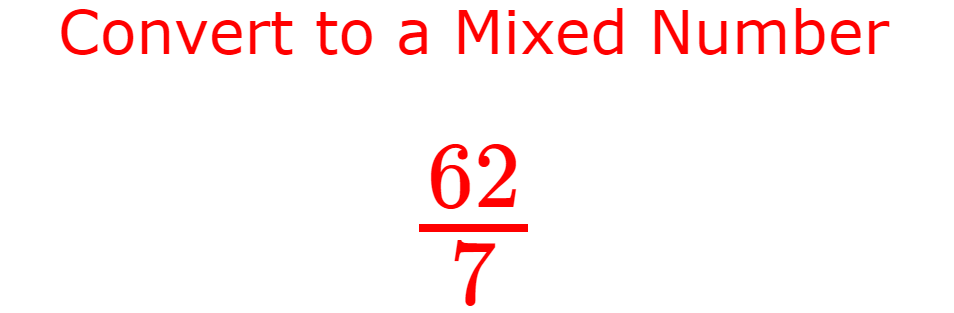 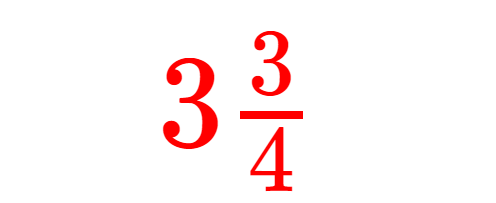 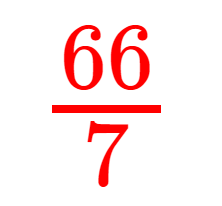 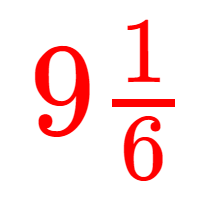 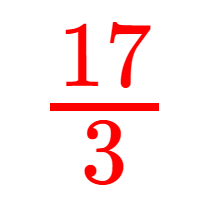 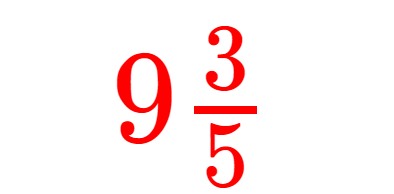 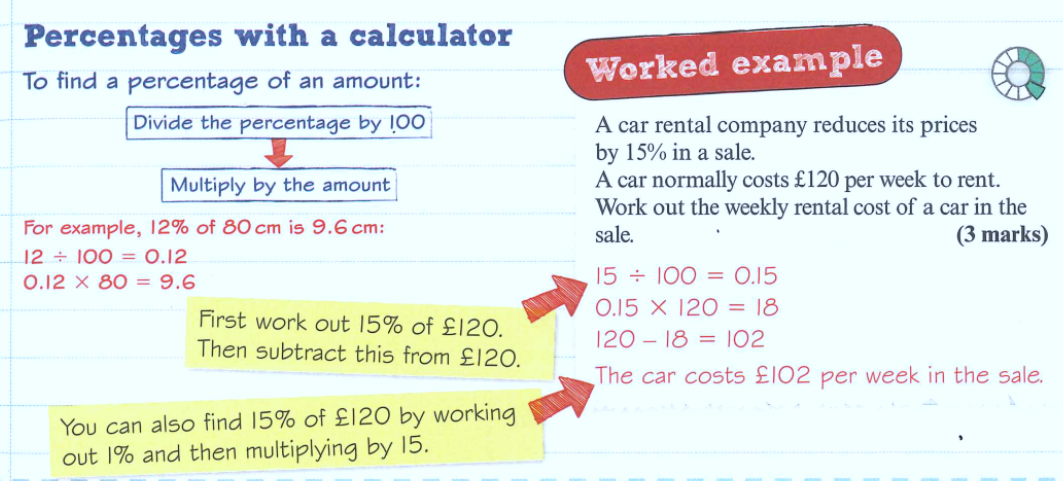 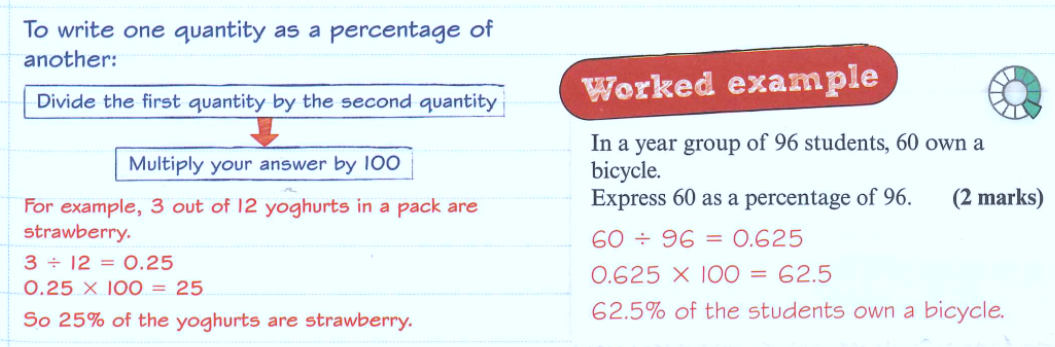 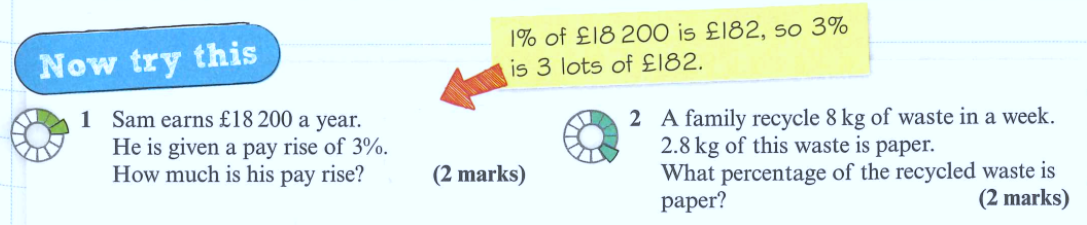 Percentage increase
The value of Frank’s house has gone up by 20% in the last year. If the house was worth £150 000 one year ago, how much is it worth now?
Find the result in a single calculation.
The original amount is 100%:
100%
20%
Now we add 20%
We now have 120%
120 x 150 000
100
= £180 000
Percentage decrease
Bluetooth speakers originally costing £75 are reduced by 30% in a sale. What is the sale price?
The original amount is 100% like this:
70%
100%
30%
Now we subtract 30%
We now have 70% of the original amount.
70 x 75
100
= £52.50
Show your working in your book:

Increase 50 by 40%



Decrease 75 by 20%



Increase 45 by 63%
Decrease 67 by 37%
Decrease 82 by 14%
Increase 136 by 24%
Decrease 49 by 19%
Increase 88 by 56%
= 70



= 60



= 73.35
= 42.21
= 70.52
= 168.64
= 39.69
= 137.28
= 140%
100%
40%
20%
= 80%
100%
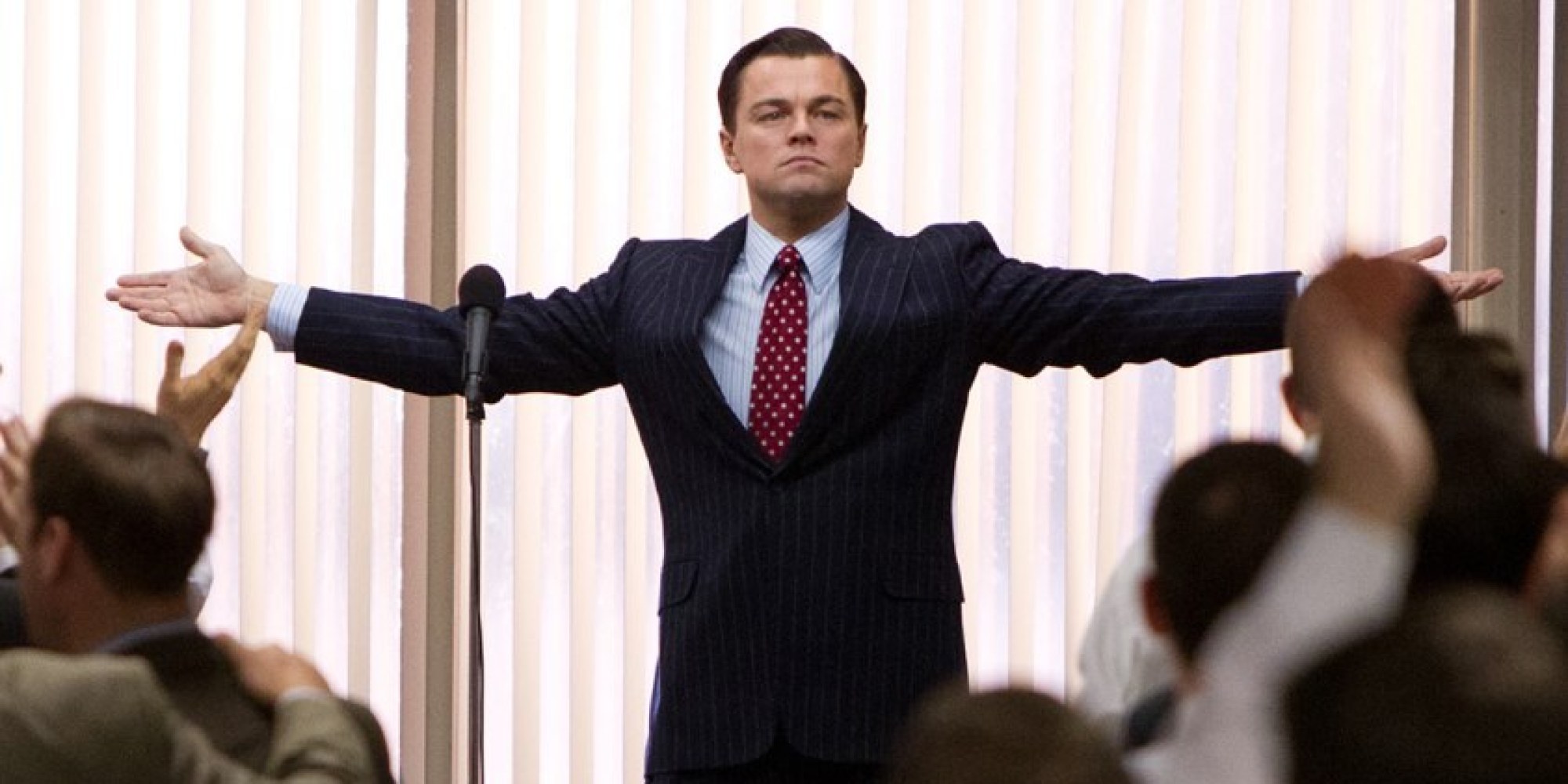 Welcome to The Mount Maths Stock Exchange
Make millions £££ or go bust!
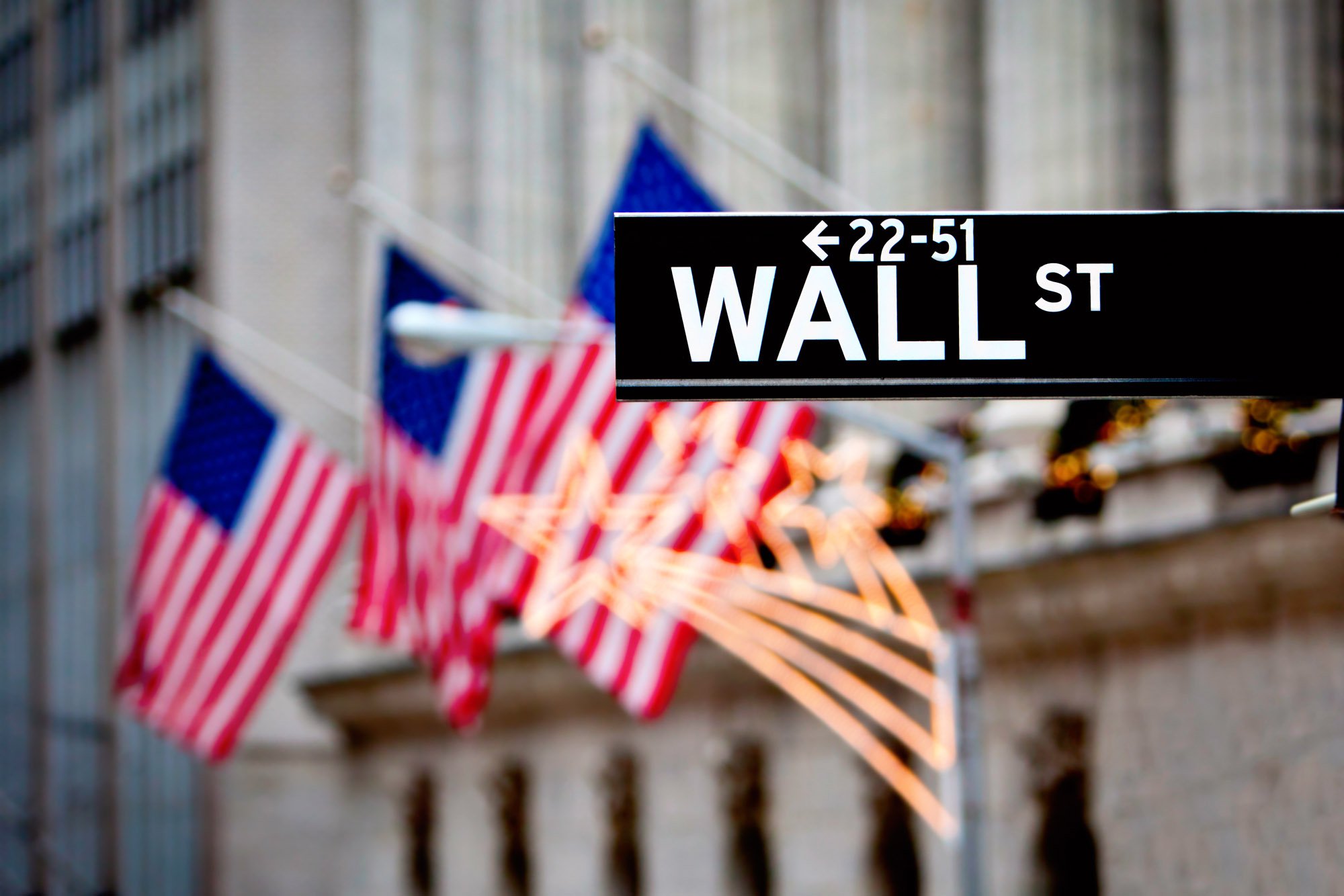 Choose your stocks, you have £100,000 to invest, pick wisely!

Mrs Moosajee’s stationery shop
McDonalds
MC Wise and DJ Luck’s album
Vle.MathsWatch.com
Webuyanycar.com

You can choose up to 3 stocks, as well as saving some in the bank to gain a guaranteed 5% increase per year.
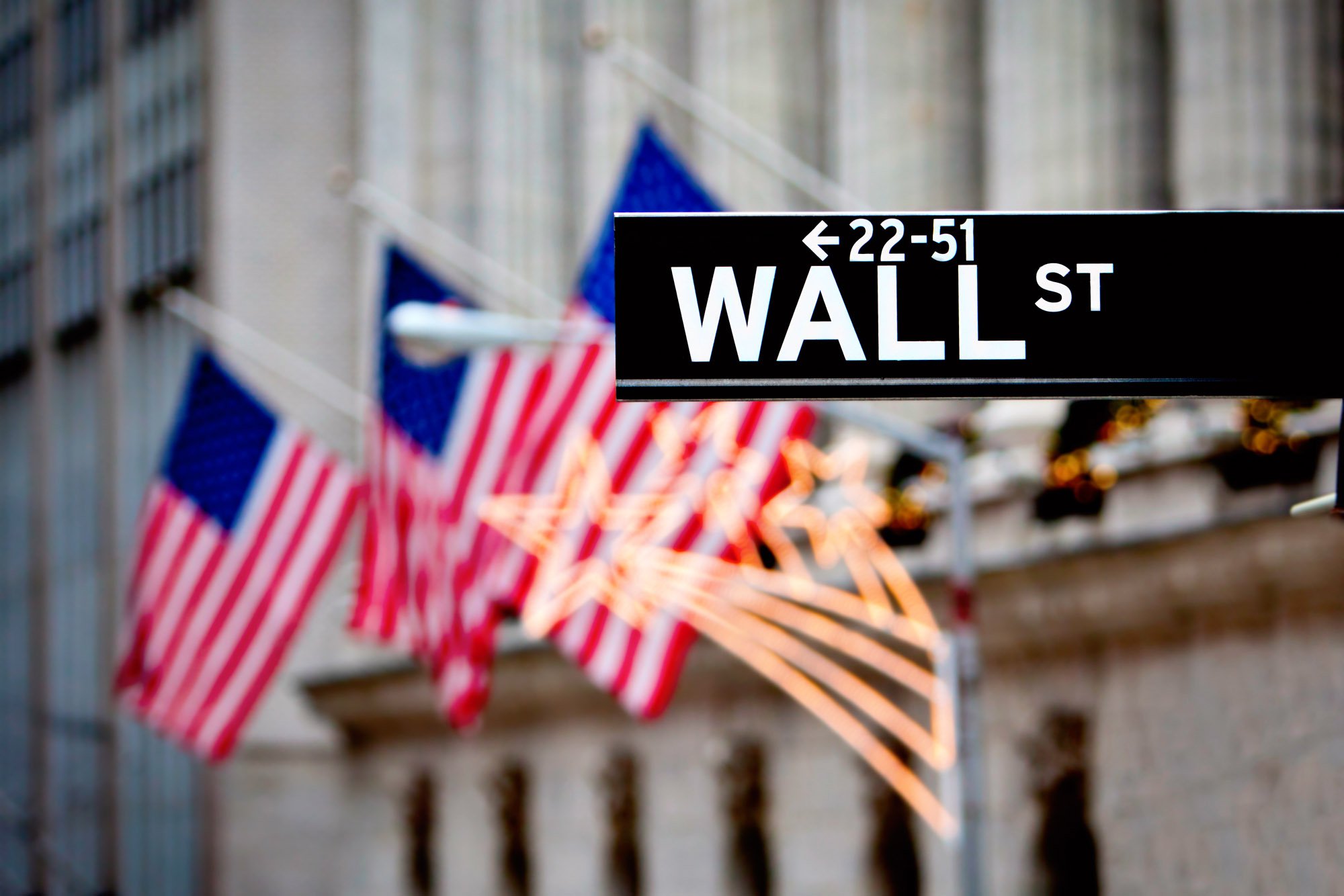 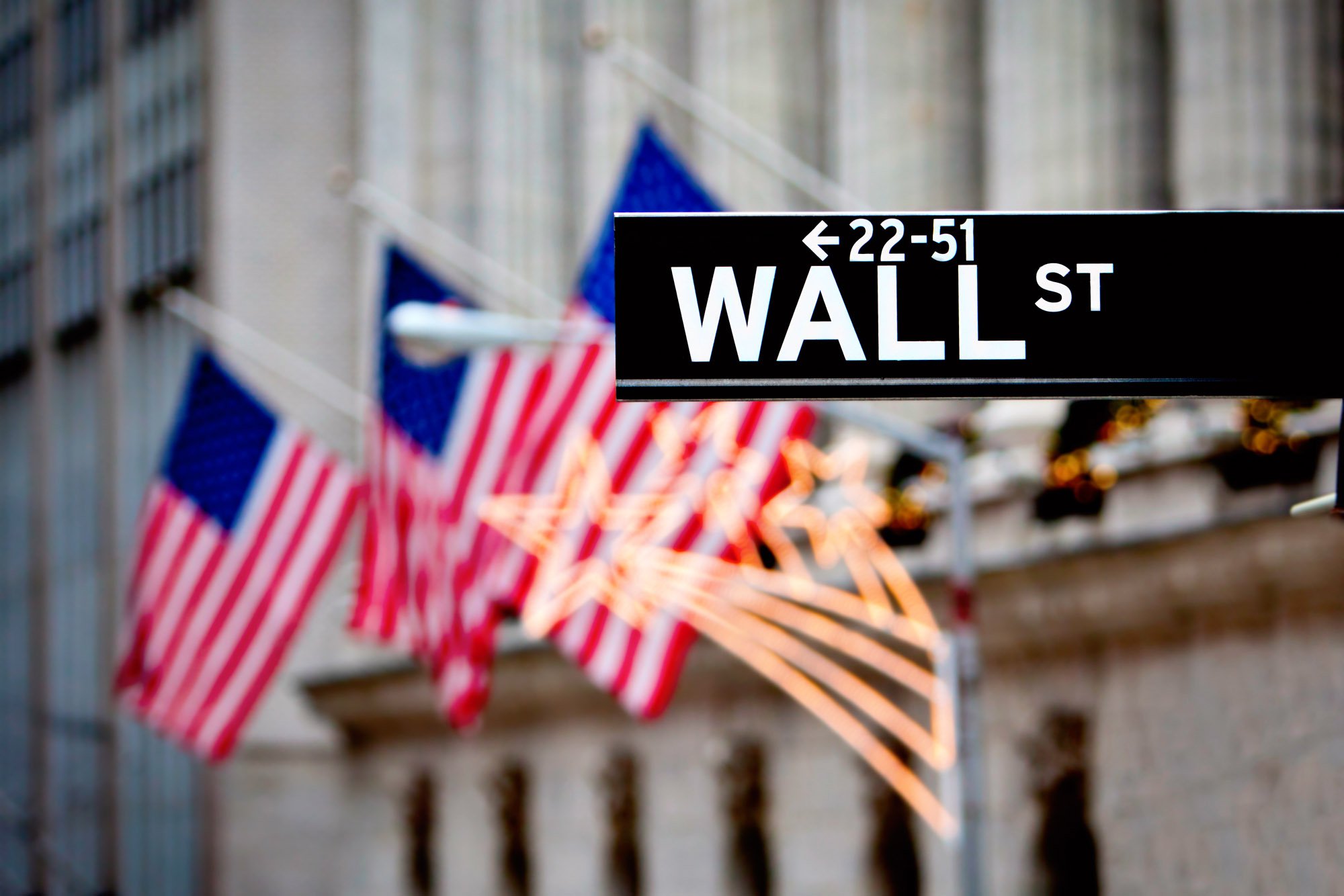 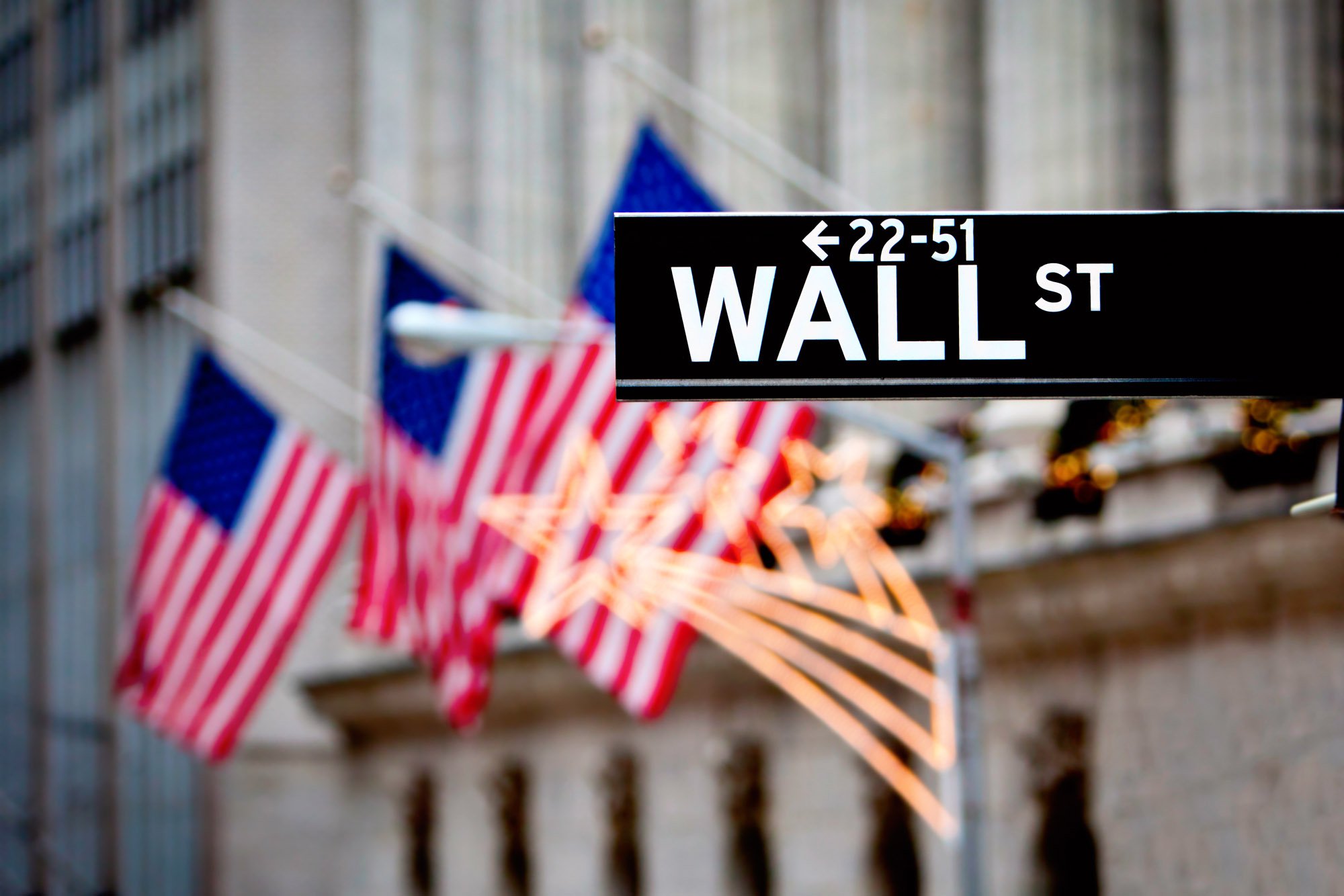 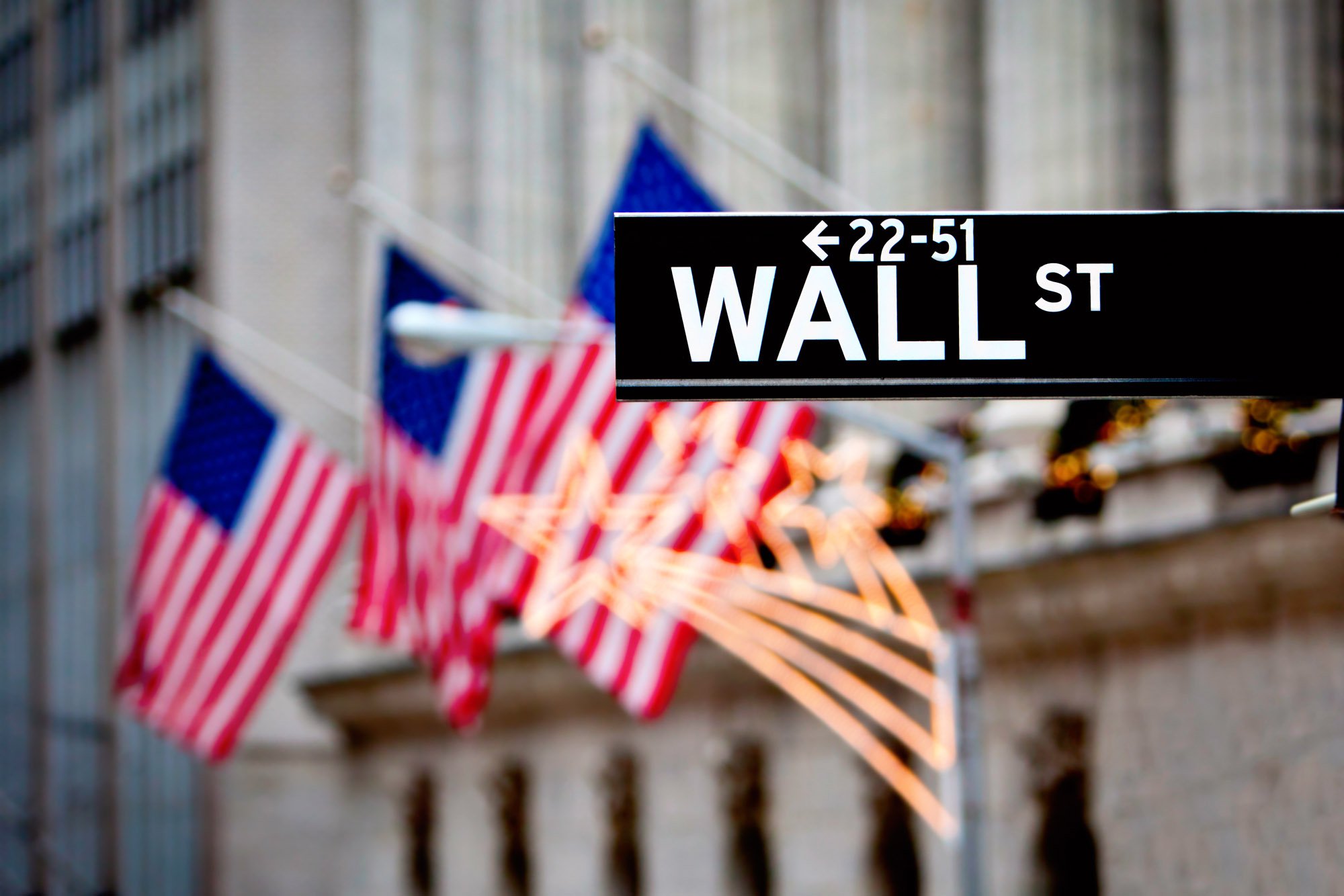 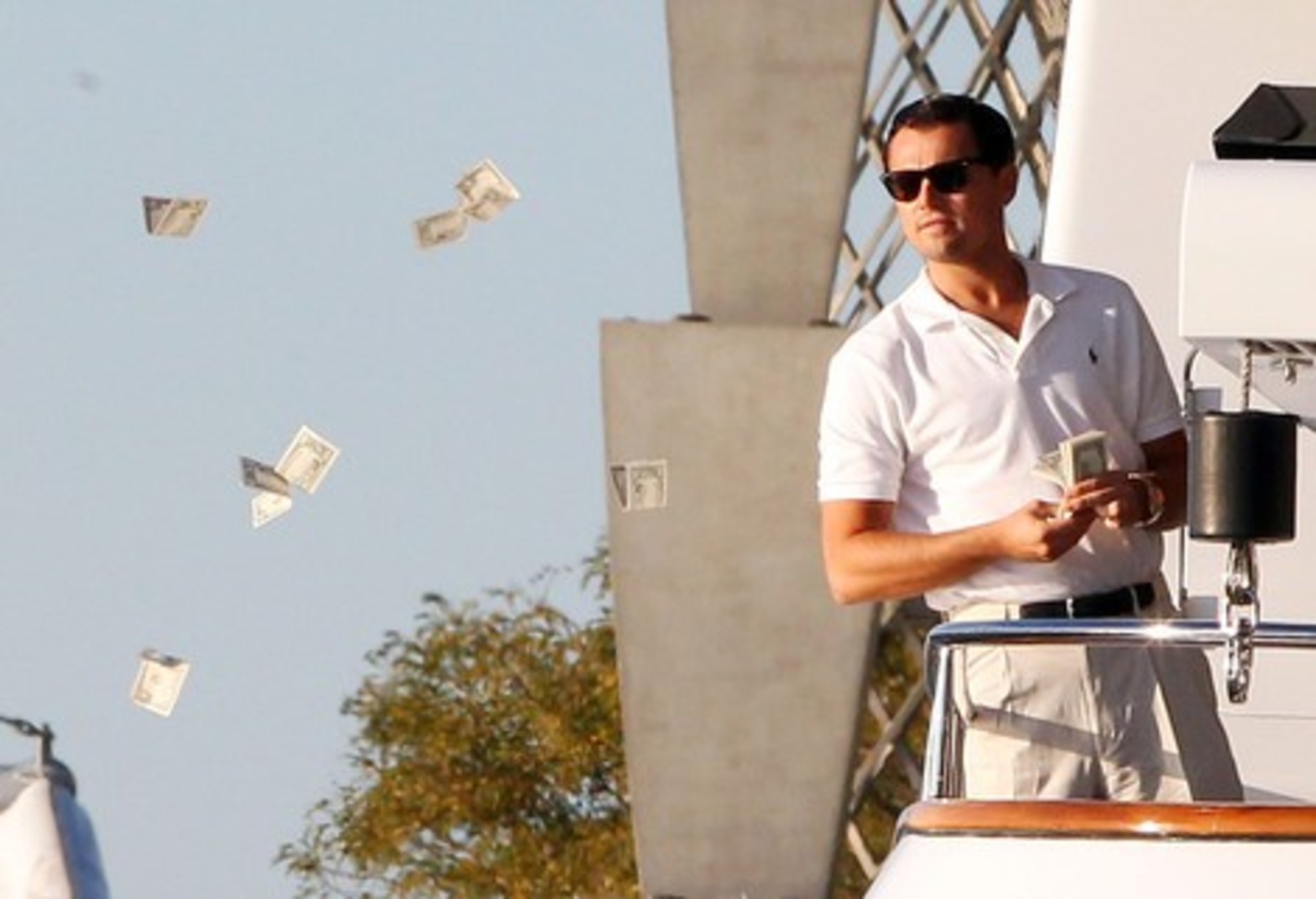 How did you do?

Are you a millionaire?
Todays Objectives – Have you met them?
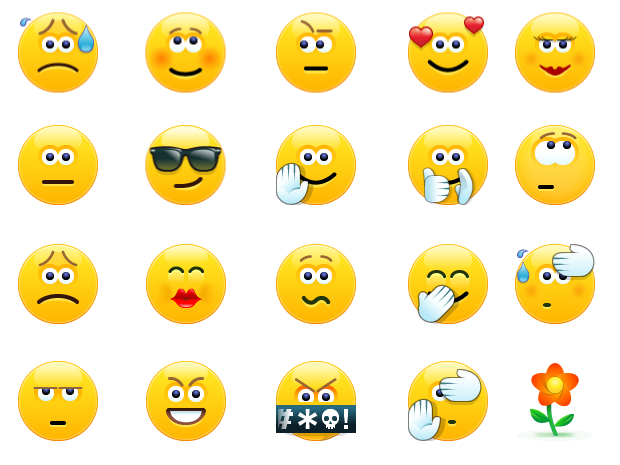 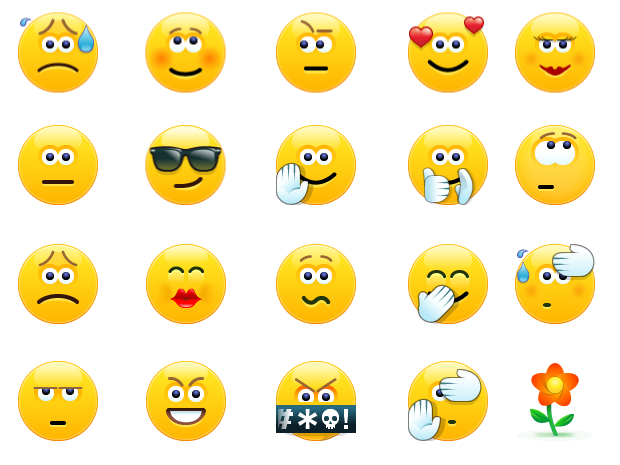 Objectives
To be able to order numbers, decimals and fractions.
To be able to convert between Mixed Numbers & Improper Fractions.
To be able to express a fraction as a percentage.
To be able to increase & decrease by a percentage.
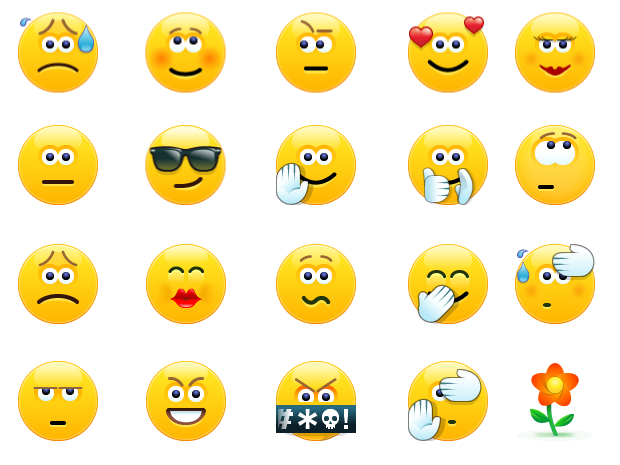 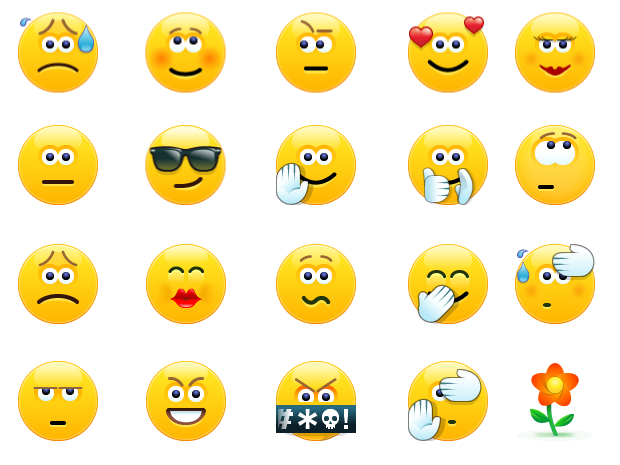 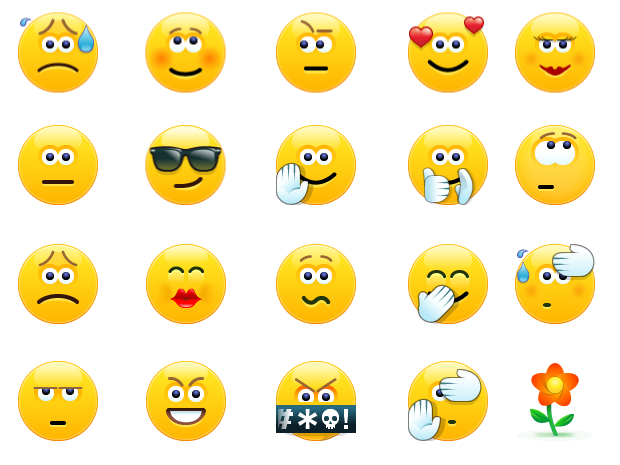 Suggested Videos
For this lesson

Ordering Numbers: https://www.youtube.com/watch?v=gOmj58JdxL8
Ordering fractions decimals percentages – Corbettmaths
Converting Mixed Numbers to Improper Fractions
https://www.youtube.com/watch?v=TrutPJf9GmQ
Change a Mixed Number to an Improper Fraction
Converting Improper Fractions to Mixed Numbers
https://www.youtube.com/watch?v=GpumUOiGS6Q
Change an Improper Fraction into a Mixed Number
Fraction as a percentage
https://www.youtube.com/watch?v=TzQA2hWdb3o
How to: Fraction to Percent Using Division : Fractions & Percentages
Percentage Increase/Deacrease
https://www.youtube.com/watch?v=TQqgFtjZ42E
Percentage/decimal multipliers (with calculator)
For next lesson

TBC